“What is written in the law? 
What is your reading of it?”
Luke 10:25–29
Luke 10:25–29 (NKJV)
25 And behold, a certain lawyer stood up and tested Him, saying, “Teacher, what shall I do to inherit eternal life?” 26 He said to him, “What is written in the law? What is your reading of it?”
Luke 10:25–29 (NKJV)
27 So he answered and said, “ ‘You shall love the Lord your God with all your heart, with all your soul, with all your strength, and with all your mind,’ and ‘your neighbor as yourself.’ ”
Luke 10:25–29 (NKJV)
28 And He said to him, “You have answered rightly; do this and you will live.” 29 But he, wanting to justify himself, said to Jesus, “And who is my neighbor?”
“What is written in the law?  What is your reading of it?”
“What is written in the law?”
God has REVEALED Himself & His will - Deut 29:29; 2 Tim 3:16,17
God’s word means what it means - it is the truth - John 17:17; Is 55:8,9;
“What is written in the law?  What is your reading of it?”
“What is Your Reading of It?”
God’s word can be UNDERSTOOD - Eph 3:3-5
The Word of God CAN BE MISUNDERSTOOD - 2 Pet 3:16-18; Eph 5:17; Gal 1:6-9; 2 Thes 2:10-12
It must be “handled correctly” - 2 Tim 2:15
The truth must truly be desired - Jer 6:16; Jn 7:17
“What is written in the law?  What is your reading of it?”
“What is Your Reading of It?”
Why So Many Do Not Understand The Bible Alike …
The problem is not with God's Word; the problem is due to indifference, slothfulness, worldliness, deceit, & the sloppy handling of God's word - cf. 2 Ti 2:15
See Luke 8:11-15
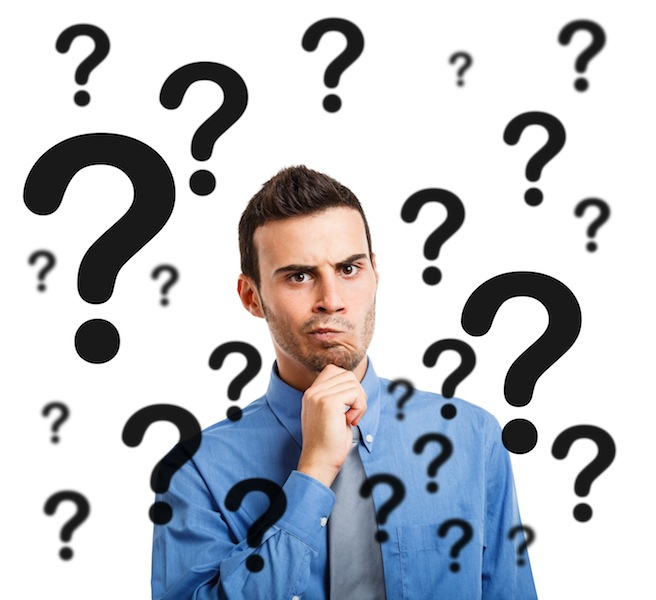 “What is written in the law?  What is your reading of it?”
“What is Your Reading of It?”
Must consider the context.
Must consider the nature of the language, (literal, figurative, cultural, etc. . . )
Truth harmonizes with truth.
Must realize that a statement in scripture is true, but is not the whole truth.
Must consider everything that the scripture says about the subject .
“What is written in the law?  What is your reading of it?”
“What is Your Reading of It?”
There “are some things hard to understand, which untaught and unstable people twist to their own destruction, as they do also the rest of the Scriptures” - (2 Pe 3:16).
TOO OFTEN easy passages are “INTERPRETED” through the lens of more difficult passages instead of using the easier passages to help understand the more difficult. - (1 Peter 2:2; Heb 5:12-14)
“What is written in the law?  What is your reading of it?”
“What is Your Reading of It?”
Starting With The Basics
You shall love the Lord your God with all your heart - Dt 6:5; Mt 22:37; Mk 12:30; Prov 1:7
And your neighbor as yourself - Lev 19:18;   Mt 12:39; Mk 12:31
“What is written in the law?  What is your reading of it?”
“What is Your Reading of It?”
NOT A Matter of ABILITY TO Understand - But A Matter of Believing & Obeying!
Division in religion is wrong - 1 Cor 1:10-13
10 Now I plead with you, brethren, by the name of our Lord Jesus Christ, that you all speak the same thing, and that there be no divisions among you, but that you be perfectly joined together in the same mind and in the same judgment.
 1 Corinthians 1:10 (NKJV)
“What is written in the law?  What is your reading of it?”
“What is Your Reading of It?”
NOT A Matter of ABILITY TO Understand - But A Matter of Believing & Obeying!
Women are NOT permitted to publicly teach men.
34 Let your women keep silent in the churches, for they are not permitted to speak; but they are to be submissive, as the law also says.
1 Corinthians 14:34 (NKJV)
“What is written in the law?  What is your reading of it?”
“What is Your Reading of It?”
NOT A Matter of ABILITY TO Understand - But A Matter of Believing & Obeying!
Women are NOT permitted to publicly teach men.
11 Let a woman learn in silence with all submission. 12 And I do not permit a woman to teach or to have authority over a man, but to be in silence. 13 For Adam was formed first, then Eve.
1 Timothy 2:11–13 (NKJV)
“What is written in the law?  What is your reading of it?”
“What is Your Reading of It?”
NOT A Matter of ABILITY TO Understand - But A Matter of Believing & Obeying!
The church is NOT for recreation & entertainment
17 for the kingdom of God is not eating and drinking, but righteousness and peace and joy in the Holy Spirit. 18 For he who serves Christ in these things is acceptable to God and approved by men.
Romans 14:17–18 (NKJV)
“What is written in the law?  What is your reading of it?”
“What is Your Reading of It?”
NOT A Matter of ABILITY TO Understand - But A Matter of Believing & Obeying!
The church is NOT for recreation & entertainment
22 What! Do you not have houses to eat and drink in? Or do you despise the church of God and shame those who have nothing? What shall I say to you? Shall I praise you in this? I do not praise you.
1 Corinthians 11:22 (NKJV)
“What is written in the law?  What is your reading of it?”
“What is Your Reading of It?”
NOT A Matter of ABILITY TO Understand - But A Matter of Believing & Obeying!
The church is NOT for recreation & entertainment
33 Therefore, my brethren, when you come together to eat, wait for one another. 34 But if anyone is hungry, let him eat at home, lest you come together for judgment. And the rest I will set in order when I come.
1 Corinthians 11:33,34 (NKJV)
“What is written in the law?  What is your reading of it?”
“What is Your Reading of It?”
NOT A Matter of ABILITY TO Understand - But A Matter of Believing & Obeying!
God’s law on marriage, divorce & remarriage …
6 So then, they are no longer two but one flesh. Therefore what God has joined together, let not man separate.”
Matthew 19:6 (NKJV)
“What is written in the law?  What is your reading of it?”
“What is Your Reading of It?”
NOT A Matter of ABILITY TO Understand - But A Matter of Believing & Obeying!
God’s law on marriage, divorce & remarriage …
9 And I say to you, whoever divorces his wife, except for sexual immorality, and marries another, commits adultery; and whoever marries her who is divorced commits adultery.”.
Matthew 19:9 (NKJV)
“What is written in the law?  What is your reading of it?”
“What is Your Reading of It?”
NOT A Matter of ABILITY TO Understand - But A Matter of Believing & Obeying!
When a brother or sister is in the wrong - Mat 18:15-17
15 “… go and tell him his fault between you and him alone. If he hears you, you have gained your brother. 16 But if he will not hear, take with you one or two more, that ‘by the mouth of two or three witnesses every word may be established.’ 17 And if he refuses to hear them, tell it to the church. …
Matthew 18:15–17 (NKJV)
“What is written in the law?  What is your reading of it?”
“What is Your Reading of It?”
NOT A Matter of ABILITY TO Understand - But A Matter of Believing & Obeying!
We must be kind & forgiving of one another.
31 Let all bitterness, wrath, anger, clamor, and evil speaking be put away from you, with all malice. 32 And be kind to one another, tenderhearted, forgiving one another, even as God in Christ forgave you.
Ephesians 4:31–32 (NKJV)
“What is written in the law?  What is your reading of it?”
“What is Your Reading of It?”
NOT A Matter of ABILITY TO Understand - But A Matter of Believing & Obeying!
Salvation is NOT by faith ONLY.
14 What does it profit, my brethren, if someone says he has faith but does not have works? Can faith save him?. … 17 Thus also faith by itself, if it does not have works, is dead. … 24 You see then that a man is justified by works, and not by faith only.
James 2:14,17,24 (NKJV)
“What is written in the law?  What is your reading of it?”
“What is Your Reading of It?”
NOT A Matter of ABILITY TO Understand - But A Matter of Believing & Obeying!
Baptism is essential to salvation - Mark 16:16; Acts 2:38; Rom 6:3-6; Col. 2:12,13; Gal. 3:27; 1 Pet 3:21
16 He who believes and is baptized will be saved; but he who does not believe will be condemned.
Mark 16:16 (NKJV)
“What is written in the law?  What is your reading of it?”
“What is Your Reading of It?”
NOT A Matter of ABILITY TO Understand - But A Matter of Believing & Obeying!
Baptism is essential to salvation - Mark 16:16; Acts 2:38; Rom 6:3-6; Col. 2:12,13; Gal. 3:27; 1 Pet 3:21
21 There is also an antitype which now saves us—baptism (not the removal of the filth of the flesh, but the answer of a good conscience toward God), through the resurrection of Jesus Christ,
1 Peter 3:21 (NKJV)
“What is written in the law?  What is your reading of it?”
“What is Your Reading of It?”
NOT A Matter of ABILITY TO Understand - But A Matter of Believing & Obeying!
Who & what should be first in our lives? - Mark 12:29-31
33 But seek first the kingdom of God and His righteousness, and all these things shall be added to you.
Matthew 6:33 (NKJV)
“What is written in the law?  What is your reading of it?”
“What is Your Reading of It?”
NOT A Matter of ABILITY TO Understand - But A Matter of Believing & Obeying!
Proverbs 3:5–6 (NKJV)
5 Trust in the Lord with all your heart, And lean not on your own understanding; 6 In all your ways acknowledge Him, And He shall direct your paths.
“What is written in the law?  What is your reading of it?”
“What is written in the law? 
What is your reading of it?”
Acts 17:11 (NKJV) 11 These were more fair-minded than those in Thessalonica, in that they received the word with all readiness, and searched the Scriptures daily to find out whether these things were so.
“What is written in the law? 
What is your reading of it?”
Luke 10:21–29
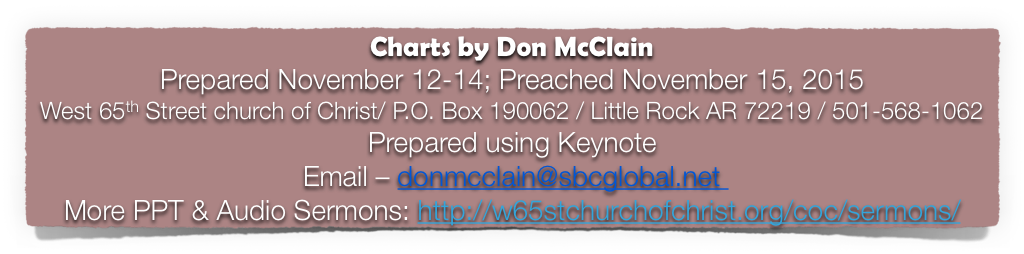 Jeremiah 6:10–19 (NKJV)
10 To whom shall I speak and give warning, That they may hear? Indeed their ear is uncircumcised, And they cannot give heed. Behold, the word of the Lord is a reproach to them; They have no delight in it. 11 Therefore I am full of the fury of the Lord. I am weary of holding it in. “I will pour it out on the children outside, And on the assembly of young men together; For even the husband shall be taken with the wife, The aged with him who is full of days.
Jeremiah 6:10–19 (NKJV)
12 And their houses shall be turned over to others, Fields and wives together; For I will stretch out My hand Against the inhabitants of the land,” says the Lord. 13 “Because from the least of them even to the greatest of them, Everyone is given to covetousness; And from the prophet even to the priest, Everyone deals falsely. 14 They have also healed the hurt of My people slightly, Saying, ‘Peace, peace!’ When there is no peace.
Jeremiah 6:10–19 (NKJV)
15 Were they ashamed when they had committed abomination? No! They were not at all ashamed; Nor did they know how to blush. Therefore they shall fall among those who fall; At the time I punish them, They shall be cast down,” says the Lord. 16 Thus says the Lord: “Stand in the ways and see, And ask for the old paths, where the good way is, And walk in it; Then you will find rest for your souls. But they said, ‘We will not walk in it.’
Jeremiah 6:10–19 (NKJV)
17 Also, I set watchmen over you, saying, ‘Listen to the sound of the trumpet!’ But they said, ‘We will not listen.’ 18 Therefore hear, you nations, And know, O congregation, what is among them. 19 Hear, O earth! Behold, I will certainly bring calamity on this people— The fruit of their thoughts, Because they have not heeded My words Nor My law, but rejected it.